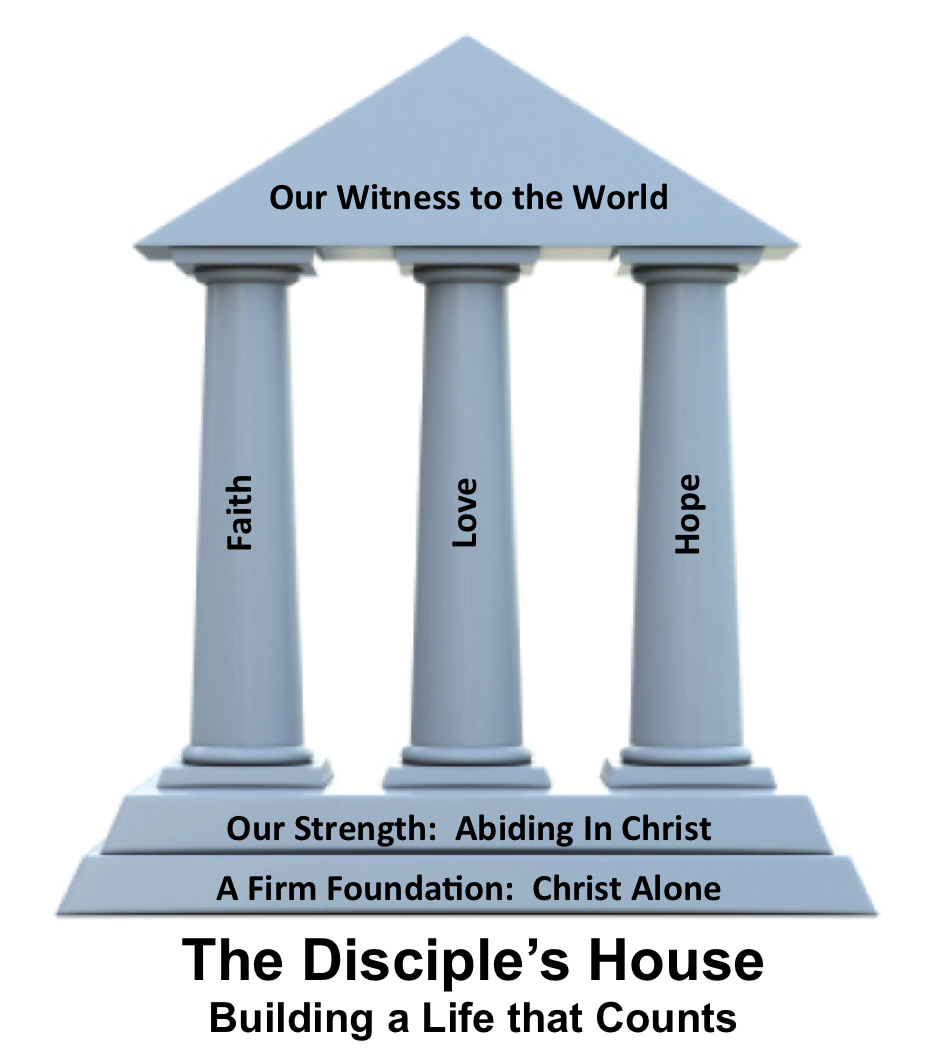 Who is Jesus Part 2 2 Corinthians 5:16-21
2 Corinthians 5:16-21

16 From now on, therefore, we regard no one according to the flesh. Even though we once regarded Christ according to the flesh, we regard him thus no longer.17 Therefore, if anyone is in Christ, he is a new creation. The old has passed away; behold, the new has come. 
18 All this is from God, who
 through Christ reconciled us to
 himself and gave us the ministry
 of reconciliation;
2 Corinthians 5:16-21

19 that is, in Christ God was reconciling the world to himself, not counting their trespasses against them, and entrusting to us the message of reconciliation. 20 Therefore, we are ambassadors for Christ, God making his appeal through us. We implore you on behalf 
of Christ, be reconciled to God.
2 Corinthians 5:16-21

 21 For our sake he made him to be sin who knew no sin, so that in him we might become the righteousness of God.
What has Christ done

He has ____________ us

He has ____________ us

He has ____________ us
regenerated
reconciled
covered
What has Christ done

He has ____________ us

He has ____________ us

He has ____________ us
justified
forgiven
commissioned
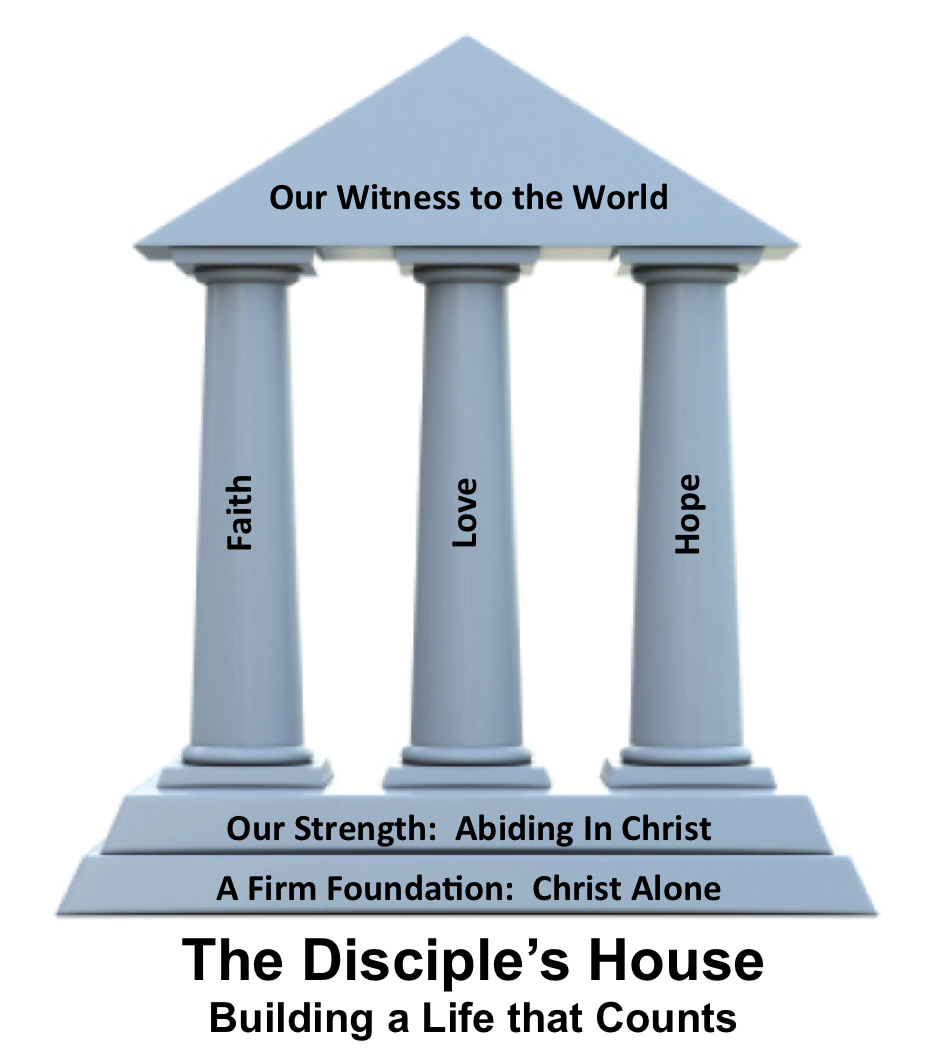